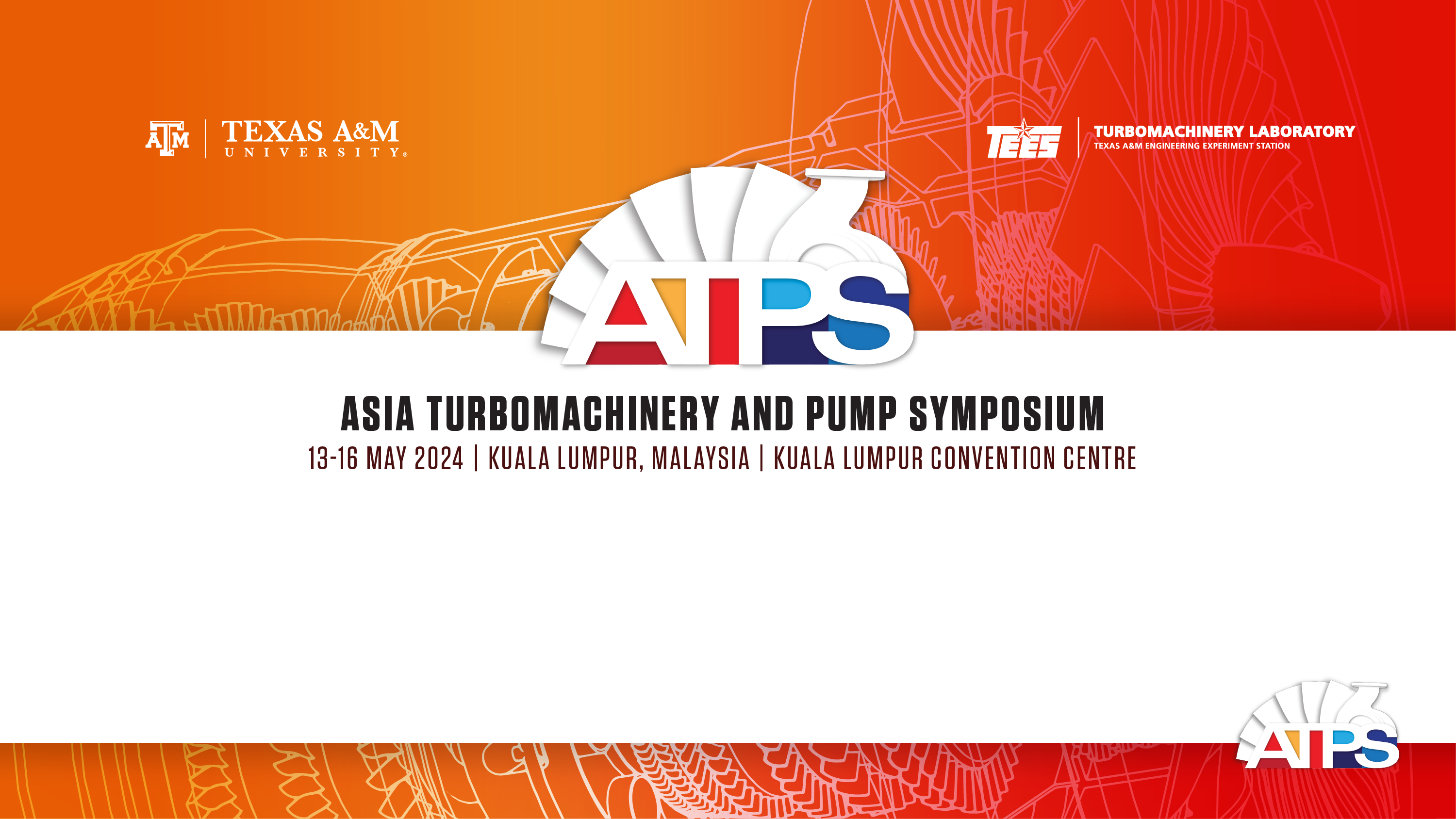 TITLE
Authors
Author Bio
Presenter/Author Bios
Abstract - Summary
Short text of an Abstract (approx. 80 words) to print in Show Guide
Internal Pages
Please note that this presentation is set up with the ratio of 16 X 9
Company logos on title slide ONLY – placement shown
Font size minimum throughout – 24 pt
Internal Pages
Internal Pages
Internal Page - Chart